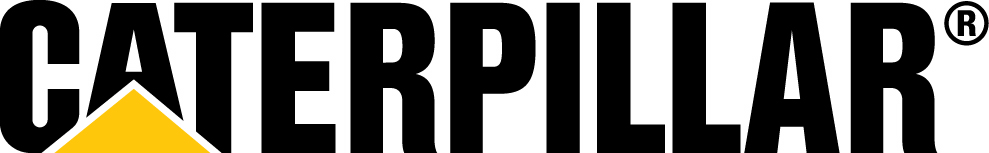 Need help with your budgeting and finances?
 Money management can be stressful, as we wrestle with paying bills, managing debts, and saving for the future. Take advantage of online information and resources about a variety of financial matters and referral services to financial experts – with Work/Life Services available through your EAP. 


Get started today

Access your EAP 24/7 by phone, web or My EAP mobile app.  
For a list of in-country phone numbers, visit:  workhealthlife.com/caterpillar
Powered by:
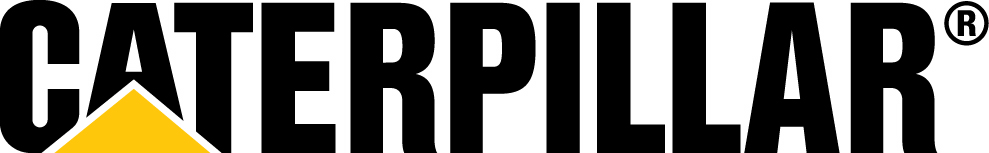 Stress keeping you up at night?

 By understanding what areas of your life cause the greatest stress, we can help you make important changes so that you can sleep better at night. Our confidential Professional Counseling Services and enormous library of online resources – available through your EAP – can help you and your family with goal-setting and action planning. 


Get started today

Access your EAP 24/7 by phone, web or My EAP mobile app.  
For a list of in-country phone numbers, visit:  workhealthlife.com/caterpillar
Powered by:
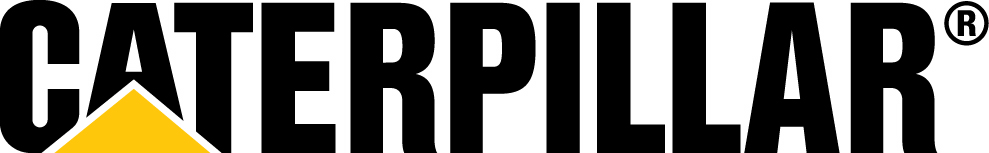 Struggling to maintain work-life balance?

 Life is hectic for working professionals as we balance our home and work responsibilities. It is like a juggling act, with constant pressure. Our wide variety of EAP services at workhealthlife.com/caterpillar provide you and your family with accessible tools and resources to help you achieve the right balance – anytime, anywhere.


Get started today

Access your EAP 24/7 by phone, web or My EAP mobile app.  
For a list of in-country phone numbers, visit:  workhealthlife.com/caterpillar
Powered by:
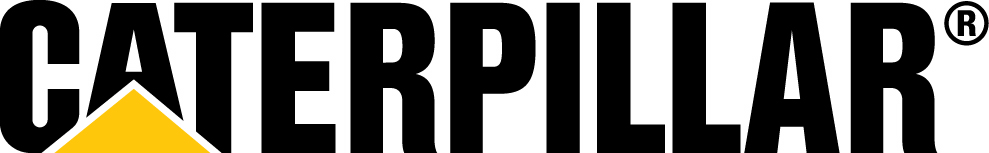 Need parenting help? 

 Look no further! Take advantage of our online library of information and resources about a variety of issues relating to taking care of your children - available through your EAP. Our referral services can also help you connect with experts of the field. 


Get started today

Access your EAP 24/7 by phone, web or My EAP mobile app.  
For a list of in-country phone numbers, visit:  workhealthlife.com/caterpillar
Powered by:
Powered by:
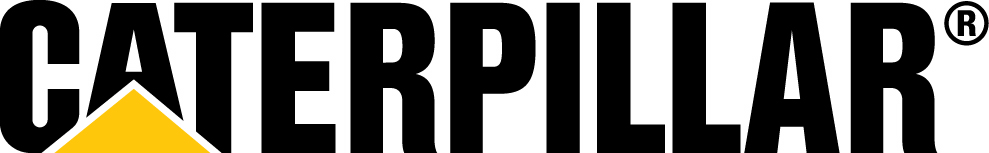 Struggling with addiction?

 Resolving addiction problems, whether mild, moderate, or severe, can be one of life's most difficult challenges. Our Professional Counseling Services is designed to support any work, health, or life concern. Connect to your EAP today and make use of the available expert help – strictly confidential and at no cost.


Get started today

Access your EAP 24/7 by phone, web or My EAP mobile app.  
For a list of in-country phone numbers, visit:  workhealthlife.com/caterpillar
Powered by:
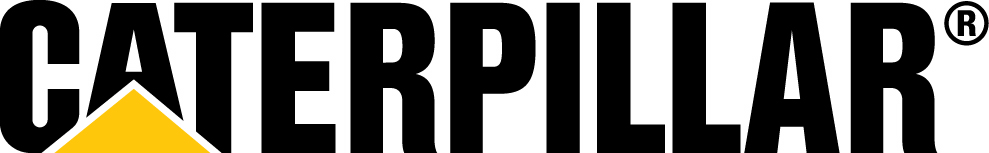 Are you feeling disconnected from those around you?

 Everyone feels lonely from time to time, particularly during major life transitions. These moments provide important opportunities to talk with someone about potential unhappiness in your life or health concerns. Take advantage of confidential expert help – at no cost – with Professional Counseling Services available through your EAP. 


Get started today

Access your EAP 24/7 by phone, web or My EAP mobile app.  
For a list of in-country phone numbers, visit:  workhealthlife.com/caterpillar
Powered by:
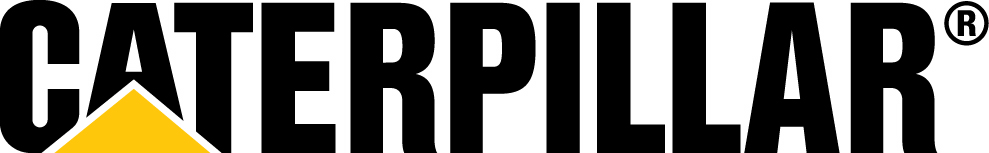 Need information on elder care services?
 Worried about your aging parents or relatives? Elder Care Services, available through your EAP, help you connect with specialists who can provide resources through research and referral in order to assist you with a variety of issues relating to taking care of your aging parents.


Get started today

Access your EAP 24/7 by phone, web or My EAP mobile app.  
For a list of in-country phone numbers, visit:  workhealthlife.com/caterpillar
Powered by:
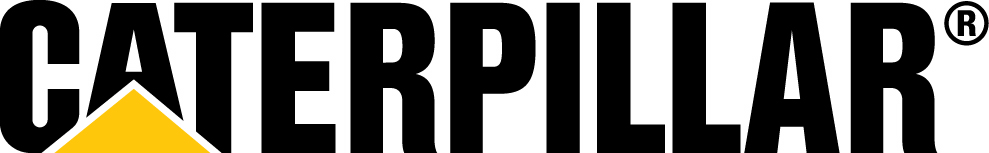 Are you worried about identity theft?
 Regardless of how criminals choose to use your name and I.D., results are usually the same: a major loss of money, time and energy trying to restore your good name and credit history. Fraud Resolution and EAP can help ensure your financial life and identity remain your own. You can count on the EAP for immediate and confidential help. 


Get started today

Access your EAP 24/7 by phone, web or My EAP mobile app.  
For a list of in-country phone numbers, visit:  workhealthlife.com/caterpillar
Powered by:
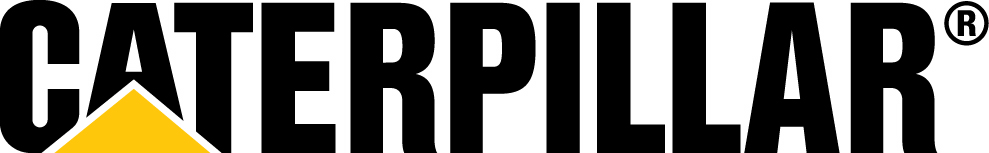 Need help with wills and estate planning?
 Legal Support Services available through EAP help connect you with specialists who can provide resources through research and referral in order to assist you with a variety of legal challenges or inquiries – including wills and estate planning, family law, and consumer protection among many others. 


Get started today

Access your EAP 24/7 by phone, web or My EAP mobile app.  
For a list of in-country phone numbers, visit:  workhealthlife.com/caterpillar
Powered by: